Quiz #3: 4/7/22
Floating point number systems
Loss of significance
Text Chapter 2

Single and systems of ODEs
Text Chapters 10,11

Covers material in HW11-14
Review of Floating-Point Number Systems and Loss of Significance
Definition of a normalized floating point number system
	b = base
	p = precision (number of digits: d0, d1,…dp-1)
	L = lower limit of exponent
	U = upper limit of exponent

All floating-point numbers in the system can be written as
fl(d0,d1…dp-1) = (d0 + d1/b + d2/b2 + ... + dp-1/bp-1)bE
In a normalized system d0  0
0 < di < b -1	for 	i = 1, ..., p-1
E is any integer such that L < E < U.

A period is commonly placed between d0 and d1
The base is commonly indicated by a subscript on dp-1	
Example: 1.112x21 = (3.5)10
Typical quiz question:	
	b = base = 2
	p = precision (number of digits: d0, d1,…dp-1) =3
	L = lower limit of exponent = -1
	U = upper limit of exponent = 1

Total number of floating-point numbers?, UFL?, OFL?, e mach?
Bring this slide to the quiz
	
	number of normalized floating-point numbers = 1+2(b-1)bp –1 (U – L + 1)  		
	smallest possible = UFL = bL		

	largest possible = OFL = bU +1 (1-b-p)
	
	 e mach  = b1-p
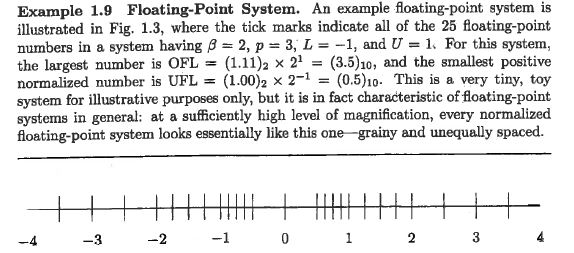 What is emach in this system?
Note gap between 0 and bL (UFL) 
Filled be allowing d0 to be zero when exponent has its smallest value
Called “sub-normals”
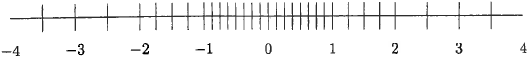 What are the sub-normals in this system?
How do sub-normal change the UFL?
Express these base 2 numbers as fractions
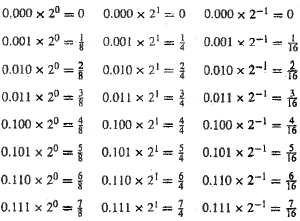 Which of the base 2 number below are part a normalized system with b=2, p=3, L=-1, U=1?
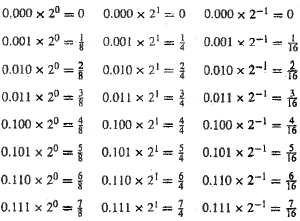 Which of the base 2 number below are sub-normals in the system with b=2, p=3, L=-1, U=1?
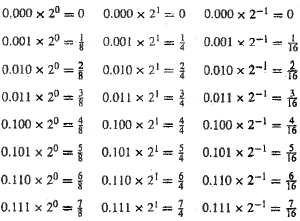 Example: loss of significance when
ax2 + bx + c = 0 solved by quadratic formula
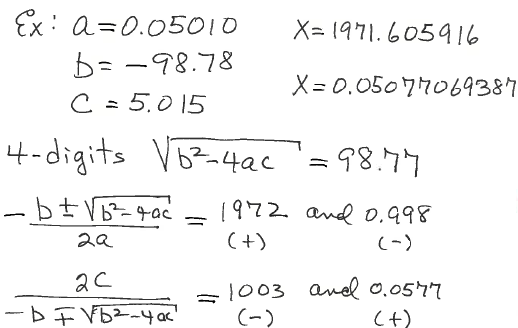 Problem from text p68 #4:
y = 1-sin(x)
For what values of x does this assignment involve loss of significance?
Find a way to make the assignment without loss of significance.

Solution:
When x ~ p/2, sin(x)~1, y~0 with low significance.

(1-sin(x)) 1+sin(x) = (1-sin2(x)) = cos2(x)
	  1+sin(x)     1+sin(x)     1+sin(x)

y= cos2(x)/(1+sin(x)) ~ 0 with high significance when x ~ p/2
Solution to Problem from text p69 #6:

f(x) = tan(x)-sin(x)
          x-sqrt(1+x2)

For x>>1  denominator -> 0 with low significance
Solution: rationalize the denominator
f(x) = (tan(x)-sin(x)) x+sqrt(1+x2) = (sin(x)-tan(x))(x+sqrt(1+x2))
          x-sqrt(1+x2)   x+sqrt(1+x2)

when x~0, f(x) ~ (sin(x)-tan(x))(1+x) ~ 0 with low significance

Using power series expansion of sin(x) and tan(x),
f(x) ~ -(1+x)x3/2 ~ 0 with high significance when x~0
Assignment 11: show all algebra in derivations
 
(a) Derive a form of the function f(x) = sqrt(x2+1) - x that can be evaluated at x>>1 without loss of significance.

(b) Use power series to derive a form of f(x) = exp(x)-sin(x)-cos(x) that can be evaluated at x near zero without loss of significance.
	
(c) Find solutions of quadratic equation x2 – 105 x + 1 = 0 without loss of significance.
Review of Differential Equations
	Euler
	Extended Euler
	ODE 45
Assignment 13
Use ode45 to solve x’ = 1 + x2 + t3 for x(t=2) given x(t=1) = -4.

Use the same number of points as ode45 to solve for x(t) by
Euler and extended Euler methods.

In all 3 cases, calculate the absolute percent difference from the exact
value x(2) = 4.371221866 on p434 of text.

Encoder is inline function definition in main program
Assignment 14

Use ode45 to solve the system of equations 
	x’=x – y + 2t – t2 – t3  
	y’=x + y – 4t2 + t3 
for 0 < t < 3, subject to the initial condition x(0)=1, y(0)=0

Solve with Eulersys and ex_Eulersys using the same number of points as ode45

Exact solutions are x(t)=exp(t)cos(t) + t2  and  y(t)=exp(t)sin(t) - t3

For each method: 
Calculate the absolute percent difference from the exact values at t=3
Plot the exact and numerical solutions on the same set of axes. 
Make sure your plots can distinguish exact from numerical results.

Encoder is a .m file in the folder with Eulersys and ex_Eulersys
For the system x’=-3y and y’=x/3 encoder could be

function f=xpsys(t,x)
f1=-3*x(2);
f2=x(1)/3;
f=[f1,f2];
For Euler and extended Euler

function f=xpsys45(t,x)
f1=-3*x(2);
f2=x(1)/3;
f=[f1;f2];
For ode45

With more equations in system, we have more components of x in the input and return vector f with more components.